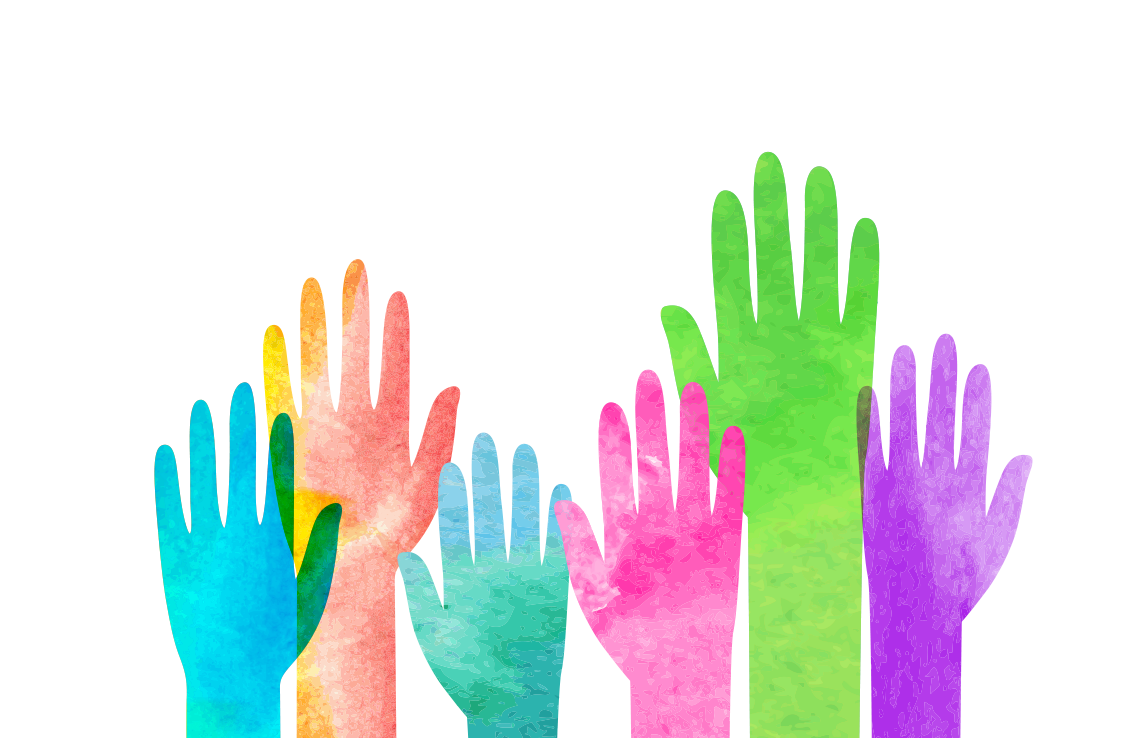 RESILIENT
TOGETHER
Subtitle goes here
Speaker name
Speaker title
Use this slide for transitions
Or this slide for transitions
“This is an awesome supporting quote.”
- John Smith
Lorem ipsum dolor sit amet
Lorem ipsum dolor sit amet
Lorem ipsum dolor sit amet
Lorem ipsum dolor sit amet
Lorem ipsum dolor sit amet
Lorem ipsum dolor sit amet
Lorem ipsum dolor sit amet
This is a sample headline
Lorem ipsum dolor sit amet, consectetur adipiscing elit, sed do eiusmod tempor incididunt ut labore et dolore magna aliqua.
This is a sample headline
Two-column layout
Lorem ipsum dolor sit amet, consectetur adipiscing elit, sed do eiusmod tempor incididunt ut labore et dolore magna aliqua.
Ut enim ad minim veniam, quis nostrud exercitation ullamco laboris nisi ut aliquip ex ea commodo consequat.
Lorem ipsum dolor sit amet, consectetur adipiscing elit, sed do eiusmod tempor incididunt ut labore et dolore magna aliqua.
Ut enim ad minim veniam, quis nostrud exercitation ullamco laboris nisi ut aliquip ex ea commodo consequat.
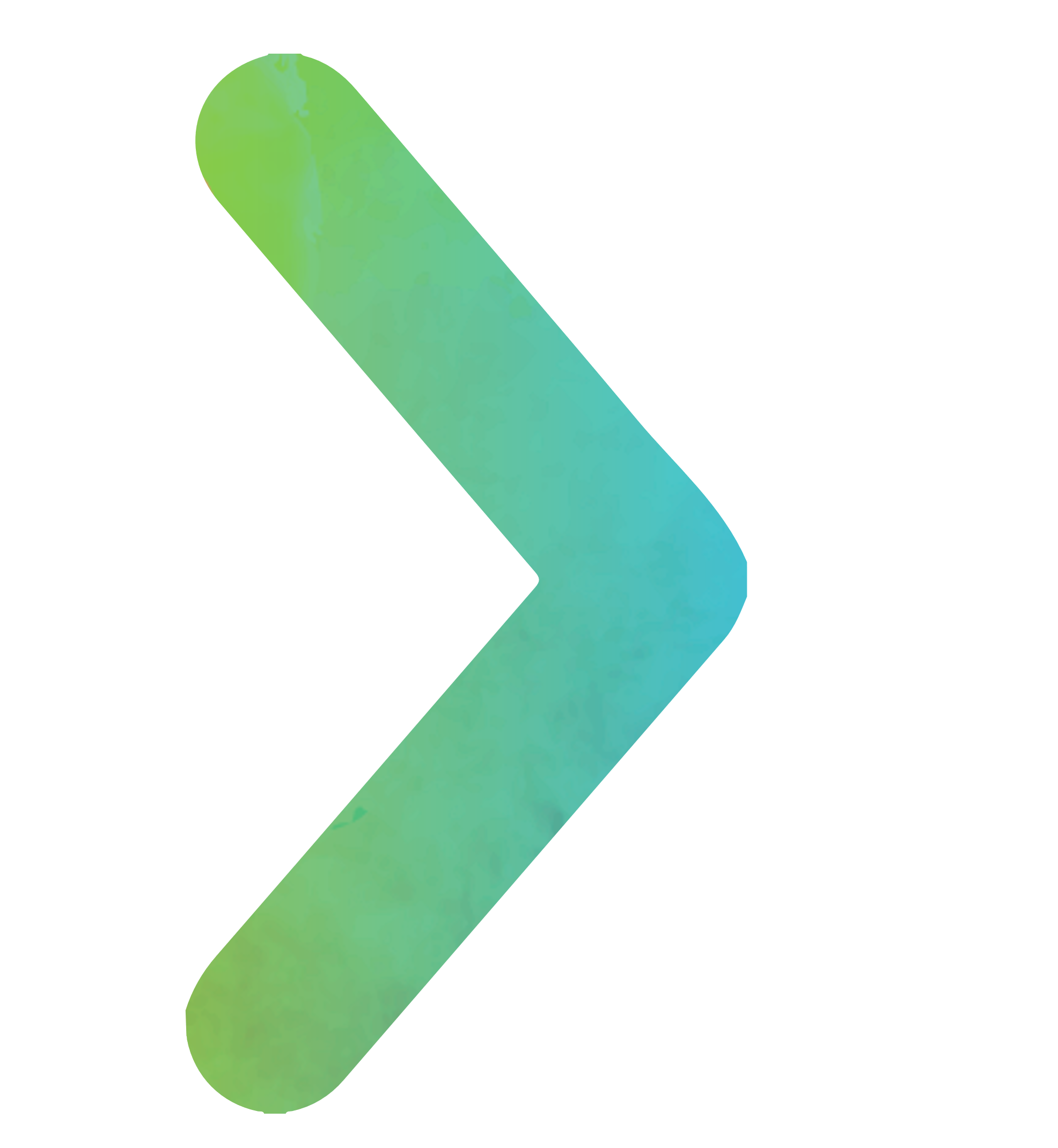 Forward together
Lorem ipsum dolor sit amet
Lorem ipsum dolor sit amet
Lorem ipsum dolor sit amet
Lorem ipsum dolor sit amet
Lorem ipsum dolor sit amet
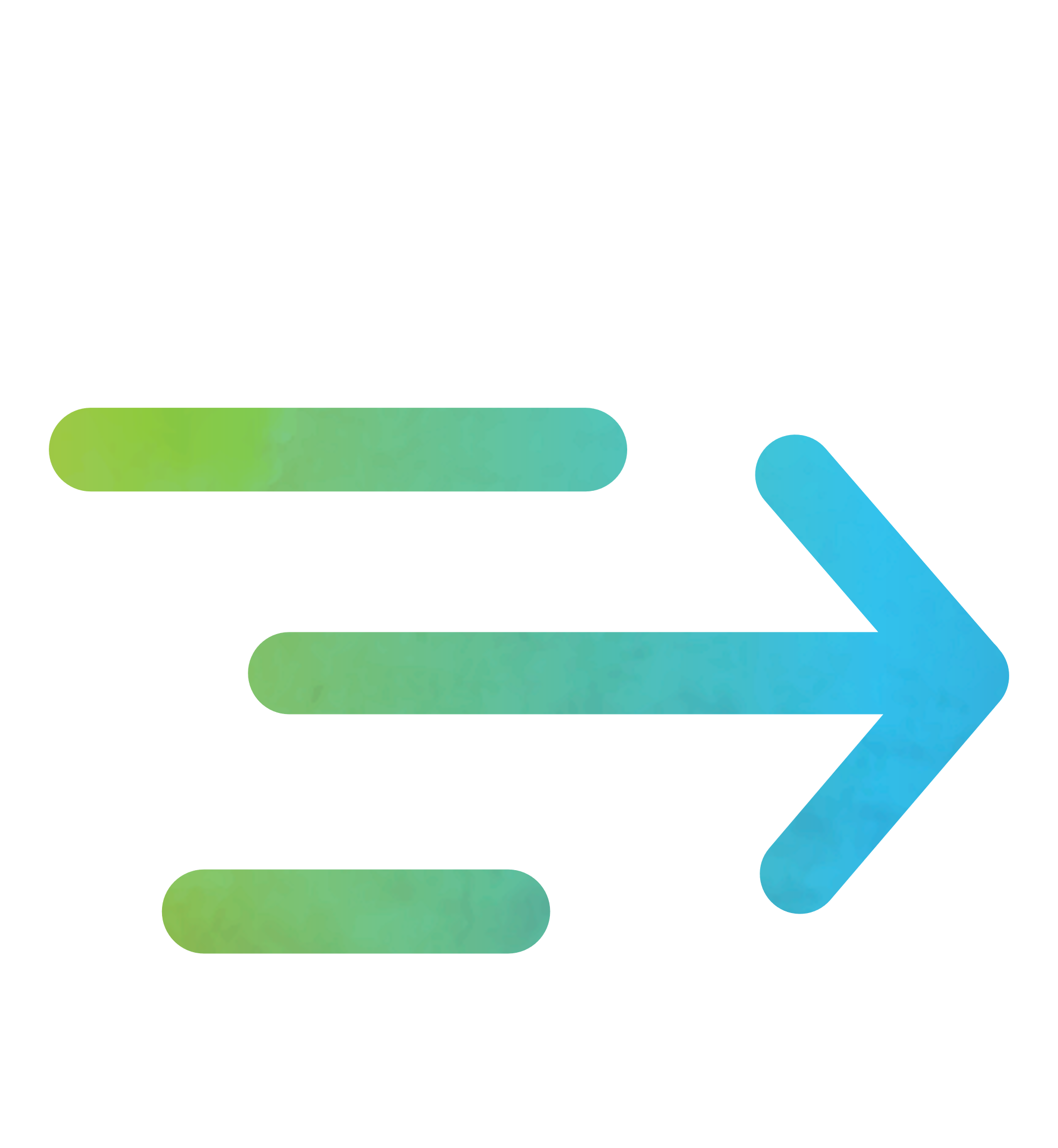 Resilient together
Resilient together
Resilient together
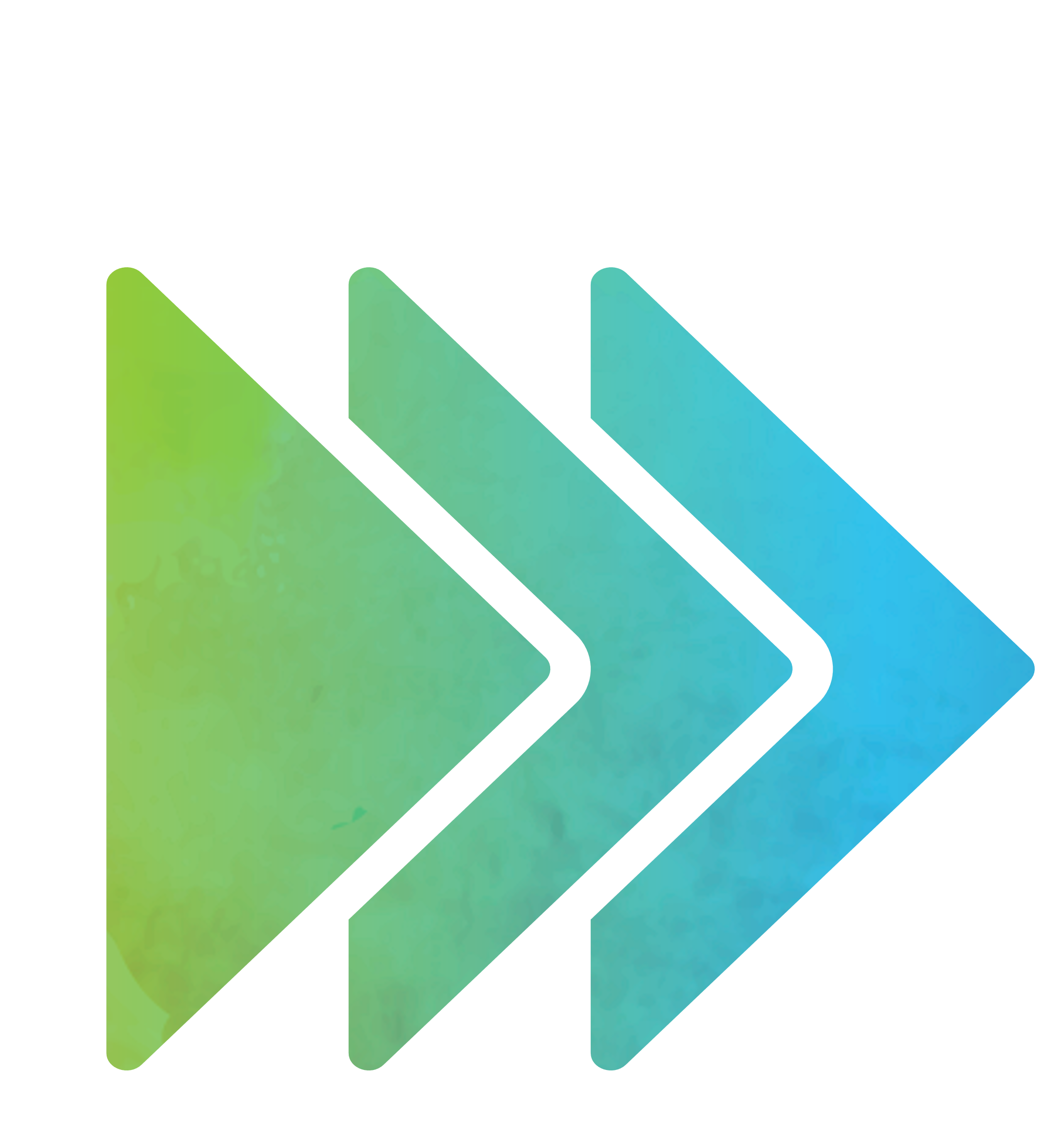 Resilient together
Resilient together
Resilient together
This is a sample headline
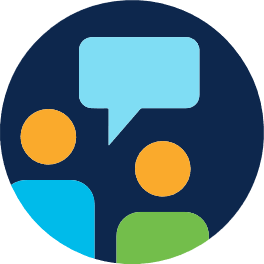 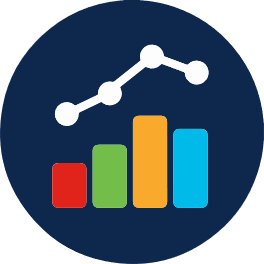 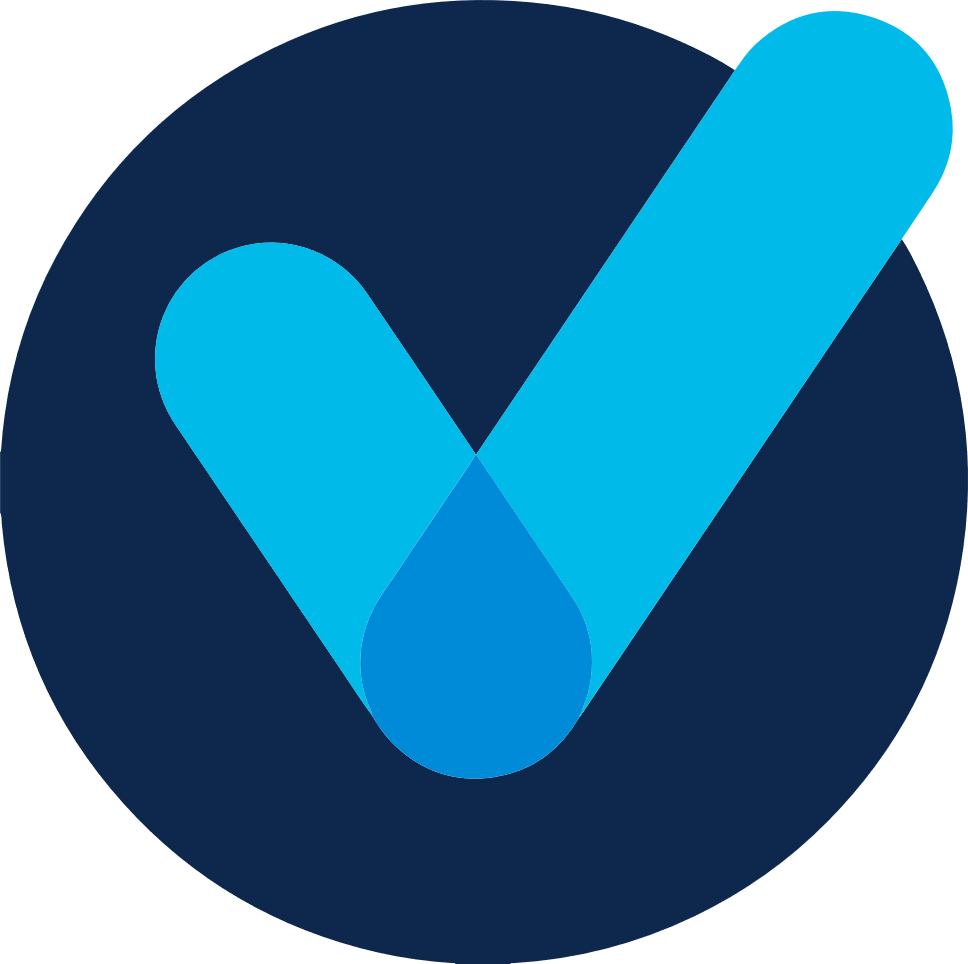 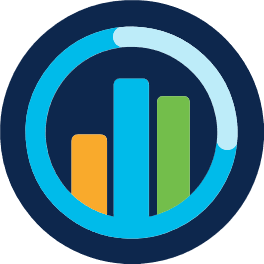 Icon Name
Icon Description
Icon Name
Icon Description
Icon Name
Icon Description
Icon Name
Icon Description
This is a sample headline
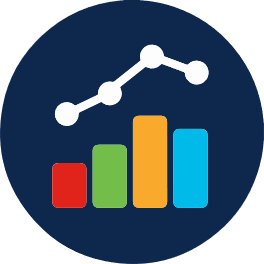 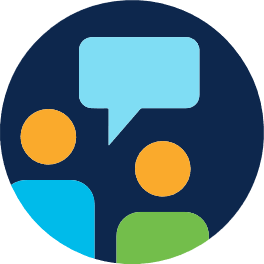 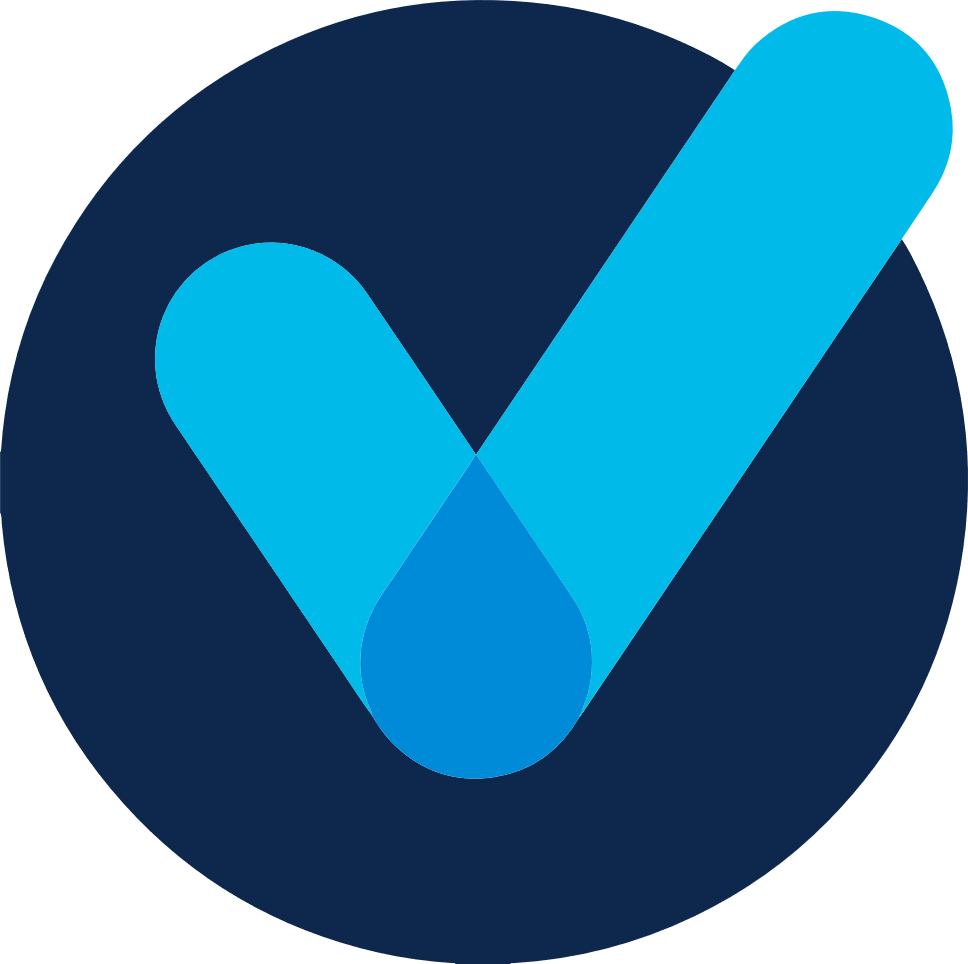 Lorem ipsum dolor sit amet, consectetur adipiscing elit, sed do eiusmod tempor incididunt ut labore et dolore magna aliqua.
Lorem ipsum dolor sit amet, consectetur adipiscing elit, sed do eiusmod tempor incididunt ut labore et dolore magna aliqua.
Lorem ipsum dolor sit amet, consectetur adipiscing elit, sed do eiusmod tempor incididunt ut labore et dolore magna aliqua.
Name
Name
Name
This is a sample headline
This is a sample headline.
And a sub headline.
90%
of group [x]
75%
of group [x]
50%
of group [x]
value [x] from
[solution name]
value [x] from [solution name]
value [x] from [solution name]
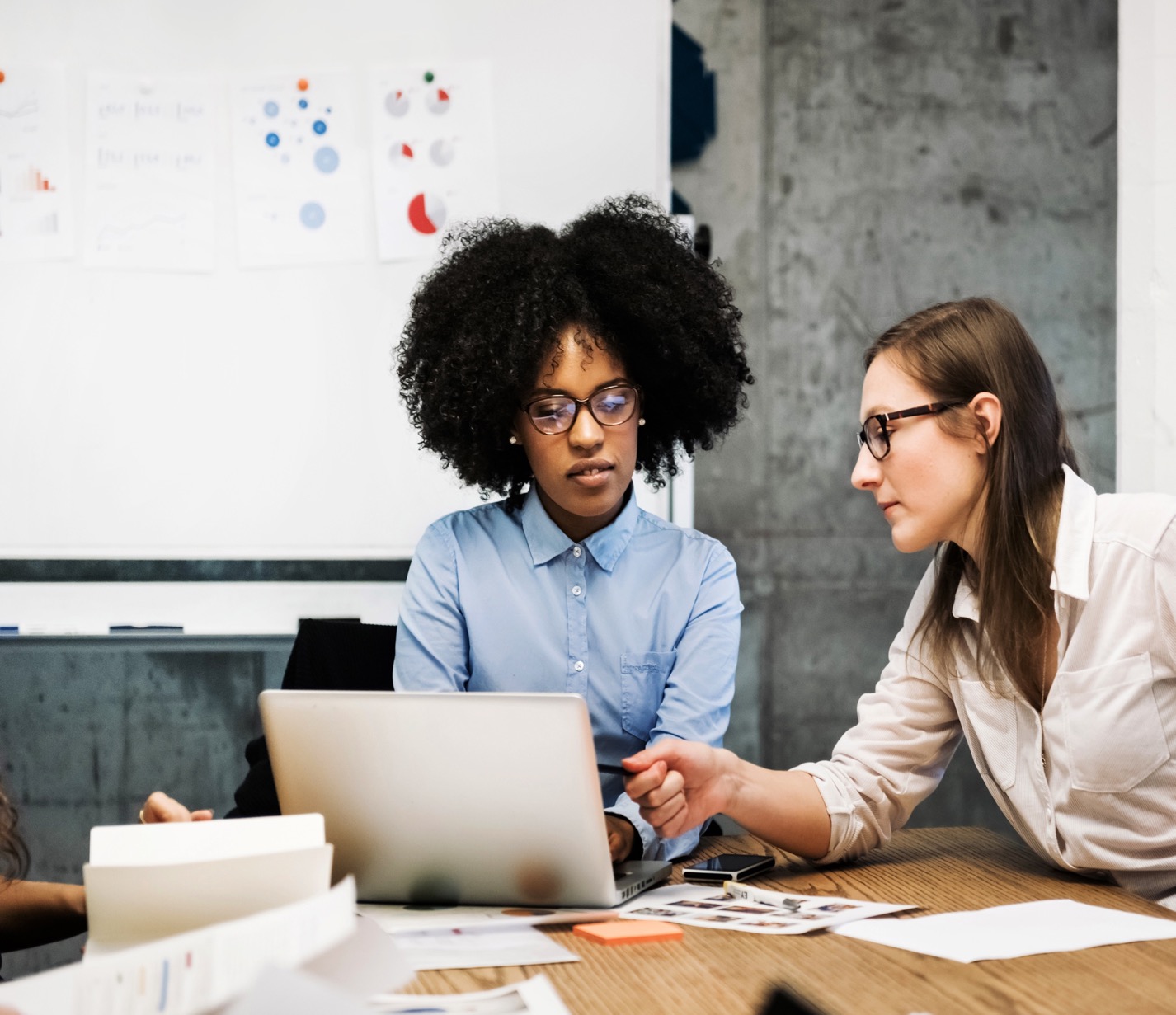 This is a sample headline
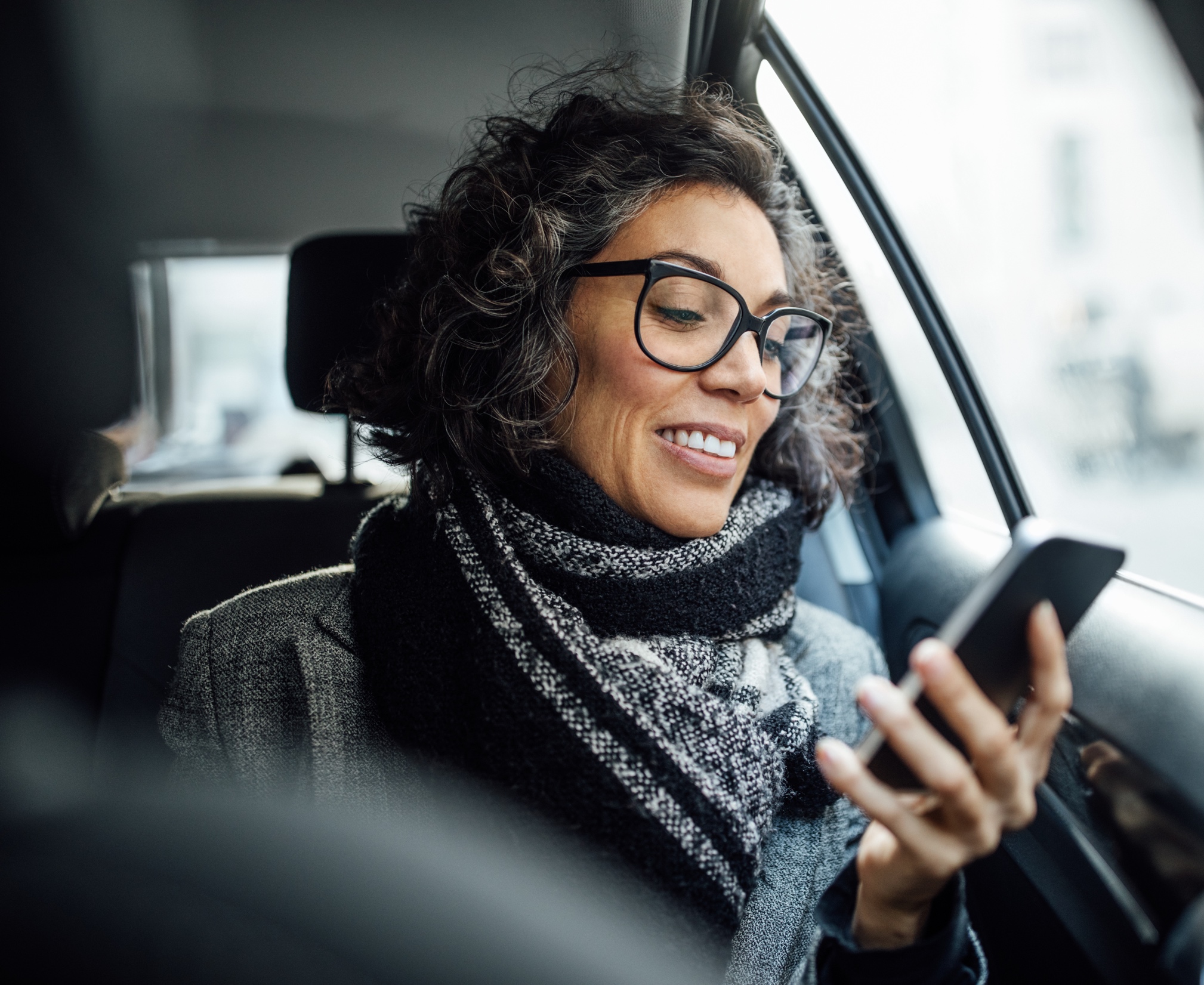 This is a sample headline.
And a sub headline.
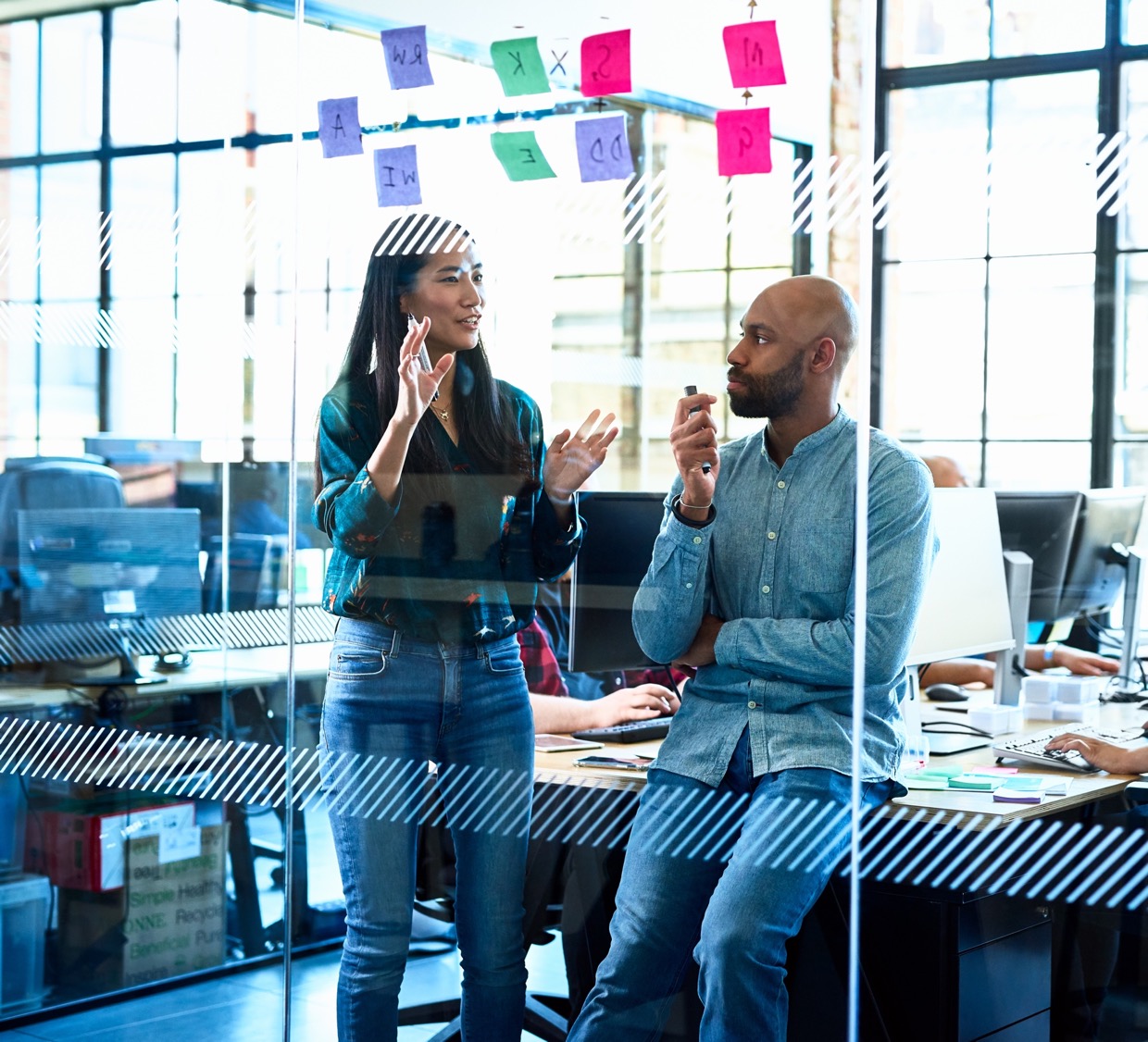 This is a sample headline.
And a sub headline.
This is a sample headline
Sample Graph Header
60%
60%
40%
41%
20%
19%
0%
* Source: IDC Infrastructure Channels Partner Transformation study 2018. N=502
Item 2
Item 3
Item 1
This is a sample image caption
This is a sample headline
Use this space to provide details if needed.